Hi-Touch Healthcare
[Speaker Notes: Display as participants enter and explain that this training was developed and created based on industry and educator input in conjunction with the Health Workforce Initiative Statewide Advisory Committee, California Community Colleges Chancellor’s Office, and Workforce and Economic Development Program. This is just one soft skills module of the comprehensive training package: “Hi-Touch Healthcare: The Critical 6 Soft Skills.”]
Nonverbal communication
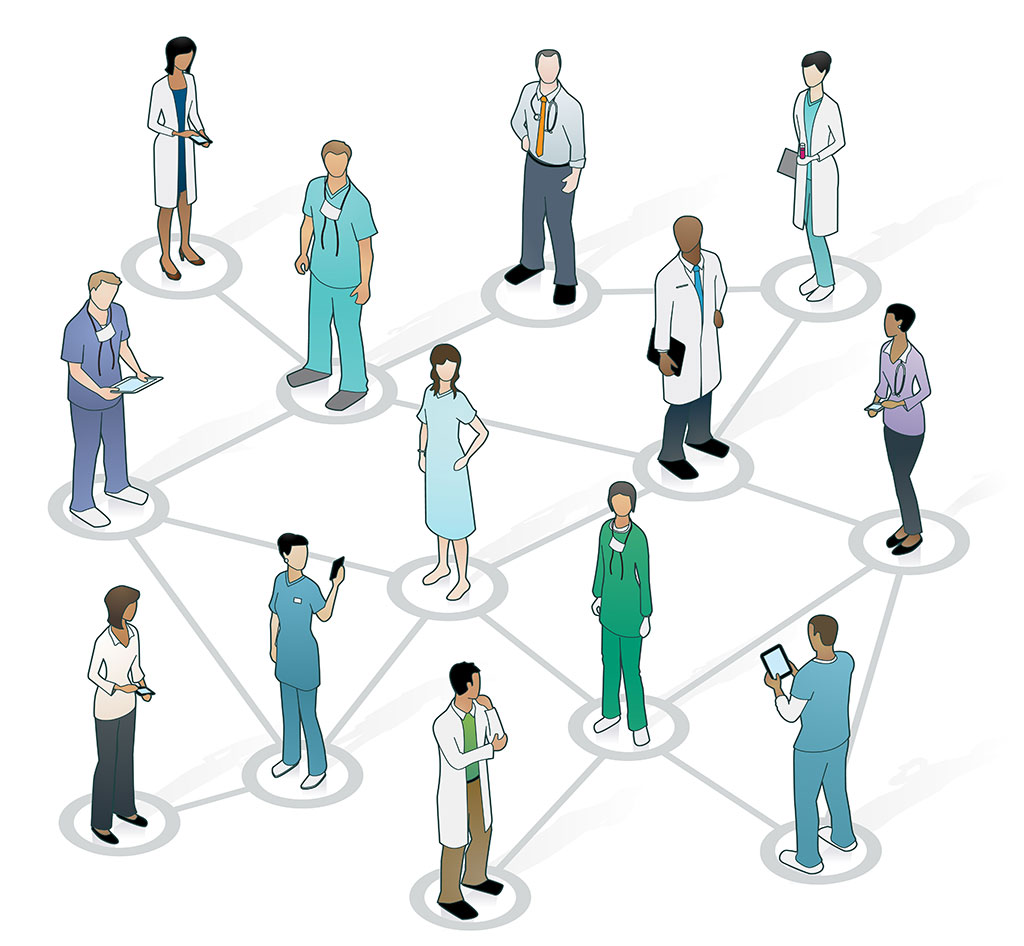 What to Expect in this Presentation
Overview of the importance of nonverbal communication 
Understanding nonverbal communication
Types of nonverbal communication
A variety of activities
[Speaker Notes: Explain that this session contains both practical information and multiple activities that reinforces learning and emphasizes the importance of nonverbal communication as a fundamental element of effective healthcare practices. Participants will be asked to actively engage and frequently be asked to partner up in two’s and three’s.]
Importance of Soft Skills
“Communication is the skill that can possibly have the greatest impact on effective healthcare delivery.  It really is the key to clinical governance and demands as much attention, respect and sustaining as other seemingly ‘harder’ targets.  However, often the mere mention of the importance of communication causes less than positive reactions in healthcare professionals.”

(Jelphs, 2006, senior fellow at the
Health Services Management 
Centre at the University of Birmingham)
[Speaker Notes: Explain that dismissing the value of learning about how to be a more competent communicator is not peculiar to the healthcare field, but a result of the “hindsight bias” or the “I already knew that” phenomenon.  The hindsight bias is a phenomenon in which people overestimate their prior knowledge. To demonstrate the concept ask the participants if they have watched TV shows such as Jeopardy, Are You Smarter Than a 5th Grader and/or Who Wants to Be a Millionaire. Remind them of the context in which music is playing while the question or answer is displayed WITHOUT the answer to the question, but when the answer is provided everyone comments, “I knew that.”  The reality is that they did not know the answer, but seeing the answer rang true to their personal experience which resulted in an overestimation of their prior knowledge.  Because we have been communicating our whole lives and we have communication competencies, it is easy for us to hear information about effective communication and think “I already know that,” but it is important not to fall prey to the hindsight bias or to discount the value of enhancing one’s communication competencies.]
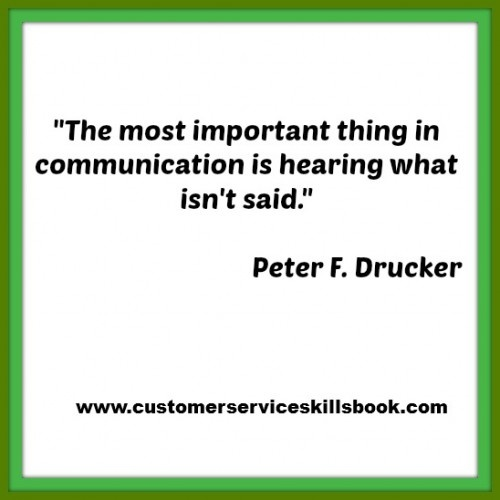 www.CustomerServiceSkillsBook.com
[Speaker Notes: Peter F. Drucker was a writer, professor, management consultant, and educator. Hailed by BusinessWeek as “the man who invented management,” Drucker directly influenced a huge number of leaders from a wide range of organizations across all sectors of society. Among the many: General Electric, IBM, Intel, Procter & Gamble, Girl Scouts of the USA, The Salvation Army, Red Cross, United Farm Workers, and several presidential administrations (http://www.druckerinstitute.com/peter-druckers-life-and-legacy/). This quote serves to reinforce nonverbal communication as an element of “listening” through observation.]
Activity: Nonverbal Questionnaire
Giving someone a big hug.
Using American Sign Language to send a message to someone.
Writing a note to a colleague on a pad of paper during a boring meeting.
Tapping your watch to signal your friend that it’s nearly time for lunch.
[Speaker Notes: (See detailed procedures on page 5 of the Trainer Manual.)
(One copy per participant of the Nonverbal Questionnaire Activity on pages 6-7  is required from the Trainer Manual.)

Start by explaining this slide. Two of these four statements are considered nonverbal communication. Tell participants if they don’t already know the answers, they will by the end of today’s session. Then hand out the “Nonverbal Questionnaire” to begin the activity. 

Goal: To help participants better understand the importance of nonverbal communication behaviors and patterns encountered in their everyday healthcare environments by bringing awareness to nonverbal elements we often overlook. 
Materials Needed:
PowerPoint Slide 6
Procedures
1.  Hand each participant a copy of the “Nonverbal Questionnaire” sheet and then provide the following instructions:
Ask them to independently read and respond to each question on the sheet and advise them you will give them about 5 minutes.
After about 5 minutes, ask them to form small groups of 3 to 4 people. 
Now ask them to first discuss their own ideas and then make notes or changes on their sheets accordingly. 
Finally, advise them that the answers will emerge throughout the session and any lingering questions can be addressed at the end.]
“Body language: Some say it’s just about 65%”...(Burgoon, 1994)
Based on the work by Albert Mehrabian
[Speaker Notes: (Animated Slide)
(Definition: Paralanguage refers to tone of voice and other nonverbal sound cues). 

Explain that as can be seen on the chart, body language is the majority of how a message is communicated when the content deals with matters related to feelings and attitudes.]
Turnip activity
Find a partner
Partner One: Explain what a “turnip” is without using any words.
Partner Two: Communicate to your partner how you feel about the taste of a turnip.
Partner Two (or Three): Describe the Declaration of Independence, without using any words.
ALL: Demonstrate frustration using body language and nonverbal communication!
[Speaker Notes: (Animated Slide)
(If needed triads, can be formed).
(Turnip Activity: See detailed procedures on page 8 in the Trainer Manual.)

Goal: To demonstrate the importance of body language and nonverbal communication in effectively communicating attitudes and feelings.  
Procedures: Announce that this is a quick partner activity and then provide the following instructions:
Ask participants to find a partner and pair up (or form triads). Explain that each person will be provided with instructions.
Partner one: Try to explain/describe what a turnip is without using words, only body language and nonverbal communication. (This is not really possible to do!)
Partner two: Using only body language and nonverbal communication (no words), communicate to your partner how you feel about the taste of a turnip.
Partner three (if needed) or repeat with partner two: Describe/define to your partner, using only body language and nonverbal communication, what the Declaration of Independence is.
ALL: Using just body language and nonverbal communication, demonstrate frustration.
Reflect: ask the partners to share with one another their observations and experiences of the activity.
 After the participants have shared with one another, bring the group together and ask questions such as: 
How well did your partner/s communicate their message? 
What behaviors did you observe that made you feel as though your partner did or did not understand your intended message?
What was it like for you in your role?]
Nonverbal communication
[Speaker Notes: Explain that in essence, nonverbal communication includes all vocal sounds but not words and messages expressed by linguistic terms. Nonverbal communication is pervasive in our daily interchanges even if we don’t consciously consider its impact. Nonverbal communication includes such common areas as how we use our hands when we speak and how fast or slow we speak; and, uncommon areas such as the objects on our desks, where we sit at meetings, and the patterns we exhibit related to time (for instance, do we show up early to meetings or late?). In fact, it might be easier to consider what is not included when we think of nonverbal communication: it does not include written words or sign language.]
Nonverbal Communication Realities
You can never not communicate! 
Nonverbal communication:
Helps manage our identity
Is ambiguous
Is relational and better at conveying emotions
Is contextual and cultural
[Speaker Notes: (Animated Slide)

Explain that we just learned how pervasive nonverbal communication is so despite the double negative, “You can never not communicate” this sentence makes sense! We communicate nonverbally when we convey a message without using words. Silence sometimes speaks volumes and so does a burp after a delicious meal! We also communicate nonverbally when we use behaviors in addition to words such as our tone of voice and volume. How is it that when babies can’t use words, they can still communicate? Parents know the difference between “just a fussy” cry and “something’s wrong!” cry. And, we communicate nonverbally when we use body language such as during active listening when we sit forward, engage in eye contact, and provide positive feedback with an affirmative head nod.]
I suppose it was something you said that caused me to tighten and pull away. 

And when you asked, “What is it?” 

I, of course, said, “Nothing.” Whenever I say “Nothing,” you may be very certain there is something.  The something is an old, hard lump of Nothing.
Louis Wyse
[Speaker Notes: (This slide sets up the next activity. Read it aloud without emphasis on any particular word or phrase)]
Activity: “Fine”
First partner: Ask, “How are you?”
Second partner: Say the word “fine” and use a negative tone to suggest not really fine.
Second partner: Ask, “How are you?”
First partner: Say the word “fine” and use a positive tone to suggest you are good.
First partner: Ask, “How are you?”
Second partner: Say the word “fine” and use an angry tone.
Second partner: Ask, “How are you?” 
First partner: Say the word “fine” as if it’s your best day ever!
[Speaker Notes: (Animated Slide)
(See detailed procedures on page 9 of the Trainer Manual.)

Goal: To demonstrate that words alone are not enough to convey messages effectively.
Procedures: Announce that this is a quick partner activity and then provide the following instructions: 
Ask participants to find a partner and pair up. Explain that each person will be provided with instructions describing his or her role and will be alternating between asking the question and responding. 
Partner one: Ask the other “How are you?”
Partner two: Answers with just the word “fine” to indicate that s/he is NOT really ‘fine.’ 
Alternate partner roles between asking “how are you?” and responding according to the below situations: 
As if they are good
As if they are angry
As if they are having the best day ever 
Ask the partners to share with one another their observations and experience of the activity.
 Ask partners to share how this communication situation occurs in their personal experiences. 
 Ask partners to share what other body language behaviors they observed.
After the participants have shared their experiences with one another, bring the group together and ask questions such as: 
How well did your partner communicate their message? How do you know?
What behaviors did you observe that made you feel as though your partner understood your intended message?
What might this mean in a healthcare setting?
What implications might this have for communicating with non-native English speakers?
Conclude by re-explaining how the word doesn’t change, the meaning does. You will most likely notice some other body language messages emerged such as smiling or perhaps frowning or even arm crossing.]
Types of Nonverbal Communication
Body movement
Body orientation: How much you face toward another person, including with your body, shoulders, feet, and head.
Posture: Says a lot and can give clues to your position in status and emotion.
Gestures: A league of their own.
Illustrators--only make sense with the words –like pointing while giving directions.
Emblems--stand alone meaning-like head nod for yes.
Adaptors--unconscious moves like shivering when cold (very important in patient assessment).
Manipulators--self-touching like finger twiddling.
[Speaker Notes: (Animated Slide)

Explain: Effectively observing body language, even if the meaning is unclear, provides communication clues and helps in active listening. Observing body language also helps manage and convey our intended message. Think back to the “fine” activity. The word didn’t change, but its meaning did based on nonverbal communication such as the tone, volume, and various body language elements. In the following role play (next slide), you will have a chance to observe how powerful body language and nonverbal communication, in general, can be in a hospital setting.]
Activity: Dietician Role Play
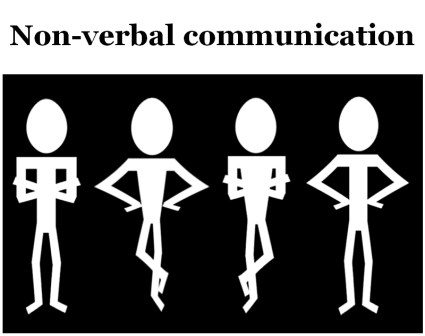 [Speaker Notes: (See detailed procedures on pages 10-13 in the Trainer Manual.)

Goal: To demonstrate the many ways nonverbal communication, specifically body position, posture and smiling, can positively or negatively impact effective communication outcomes in healthcare settings. 
Materials Needed:
A copy of the Dietician, Doctor, and Patient role playing instructions. 
Planning Note:
Print the participant instructions on the following page (p.12-13) of the Trainer Manual.  Print one page for every three people and cut each page in thirds, making three sets of instructions.  Separate the pages into three sets so that each set has one copy per three-person partner scenario: Partner 1 (Dietician), Partner 2 (Patient), Partner 3 (Doctor).
Procedures:  
Announce that this is a role playing activity and then provide the following instructions: 
Ask participants to form triads. Explain that each person will be provided with instructions describing his or her role. 
Distribute the instructions you have printed to the participants, making sure that one person has instructions for Partner 1(Dietician), another person has instructions for Partner 2 (Patient), and another for Partner 3 (Doctor).  Instruct the participants to announce the role they will be playing (dietician, patient, or doctor) but that they are not to show their instructions to their partners. 
Ask the triads to begin with Partner 2 (Patient). The other two partners will start as directed in their Partner scenarios. Explain that you will stop them after 3-4 minutes. 
When time, ask the partners to share with one another their observations and experiences of the role playing activity.
After the participants have shared their experiences with one another, bring the group together and ask questions such as: 
What behaviors did you observe that made you feel as though your partner was or was not listening?
Did you feel the patient was being understood? Why or why not? 
What was the most positive nonverbal element or behavior you acted out? What was the impact?
What was the most negative nonverbal element or behavior you acted out? What was the impact?]
It’s ambiguous, relational, and contextual; and, it may not mean what you think.
Use caution when giving meaning to 
nonverbal behaviors.
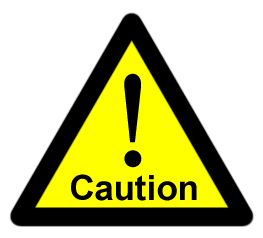 [Speaker Notes: Explain that we now know that nonverbal communication is critically important to our understanding and to being understood. But, use caution when deciphering the meaning of nonverbal behaviors. The same gesture might have many different meanings depending on factors such as the relationship between communicators, the context (environment, history, job role), cultural norms, and other communication “clusters” or groupings of behaviors.]
Are you cold? activity
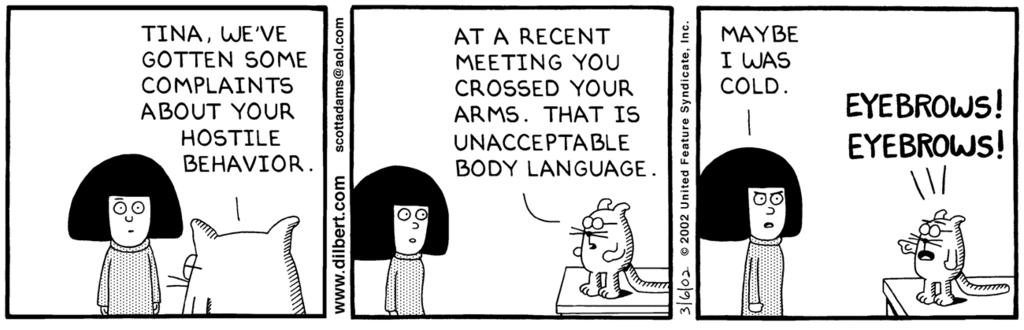 [Speaker Notes: (See detailed procedures on page 14 of the Trainer Manual.)

Goal: To demonstrate the ambiguity of body language and why it’s important to avoid jumping to conclusions about the meaning of body language.  
Materials Needed: 
Paper and pen/pencil
Procedures: 
Announce that this is both a quick solo and partner activity and then provide the following instructions: 
Ask participants to take out pen and paper.
Next, ask them to all cross their arms over their chests. 
Now ask them to work independently and quietly brainstorm and list on the paper all of the meanings they can think of for the body position of arms crossed over chest. Give them 2 minutes to brainstorm.
Ask participants to find a partner and pair up. 
Ask the partners to share with one another their lists.
 Ask partners to share how this communication situation has occurred in their personal experiences. 
Ask partners to share what other body language behaviors they have observed and may have misinterpreted.
After the participants have shared their experiences with one another, bring the group together and ask questions such as: 
What might the ambiguity of body language mean in a healthcare setting?
What implications might this type of ambiguity have with doctor-nurse communication, peer-to-peer communication, or patient and healthcare provider communication?
Conclude by emphasizing the need for perception checking rather than immediately assigning meaning to body language. Remind them that body language is ambiguous and we often misread signals. 
Demonstrate the following perception checking technique as a way to help improve communication effectiveness:
State the behavior: “I noticed your arms were crossed during our meeting today.”
First Interpretation: “I wonder if you were angry with what was being presented…”
Second Interpretation: “…or if you were just cold.”
Request for Clarification: “What was going on?”
If time allows, you can have participants pair up and try perception checking.]
Types of Nonverbal Communication
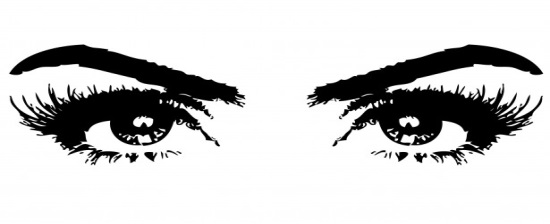 Face and eyes
Too many ways to describe
Hard to understand because they change rapidly
They send multiple messages from interest to dominance and submission
Stare down!
Pupil dilation has meaning
Larger with degree of interest in subject viewed
[Speaker Notes: Explain that the eyes hold many fascinations for how they convey meaning. In general, eye contact signals that we are listening and demonstrates our level of interest. Eye contact also reveals emotions. Some suggest that eye contact is the most influential form of nonverbal communication in aiding and conveying our message. In the United States, when giving a speech, interviewing, or engaging in one-on-one interpersonal conversations, eye contact indicates respect. However, other cultures may not share the same relationship with eye contact as a respectful communication behavior. In some cases, an extended gaze can even convey hostility and assert status. 
(The Proxemics Activity later on in this training provides some opportunity for practicing eye contact.)]
Types of Nonverbal Communication
Voice: also called paralanguage 
Tone
Rate
Pitch
Volume
Pauses
Unintentional to collect thoughts
Vocalized pauses such as “um” and “like” “ya know”
Can reduce perceived credibility
[Speaker Notes: (Animated Slide)

Explain that the tone of voice is the most complex vocal characteristic; it is a combination of richness and breathiness. A fuller tone is achieved by deeper chest and throat aspects and conveys an authoritative sound. Having your voice resonate through your sinuses creates a more whiny or nasally sound. Regardless of our words, our voice often determines our meaning.

(Next slide activity “Will You Clean Up This Mess With Me Tonight?” emphasizes how pitch and inflection change the meaning of our message).]
Activity: Pitch and Inflection
WILL you clean up this mess with me tonight?
Will YOU clean up this mess with me tonight?
Will you clean up this MESS with me tonight?
Will you clean up this mess with ME tonight?
Will you clean up this mess with me TONIGHT?
[Speaker Notes: (Animated Slide)
(See detailed procedures on page 16 in the Trainer Manual.) 

Start by explaining that this brief activity relates to just about any position in healthcare, from cleaning up a file folder “mess” to a bed pan “mess.”

Goal: To demonstrate the power vocal inflection and pitch can have when communicating an intended message.  
Procedures: 
Announce that this is a quick partner activity and then provide the following directions.
Ask participants to find a partner and pair up. Ask them to alternate between acting as Partner 1 and Partner 2.  When statements are made, be sure to emphasize each the one word that is in all caps, bold and italicized.  Do not over exaggerate.
Partner One: “WILL you clean up this mess with me tonight?”
Partner Two: “Will YOU clean up this mess with me tonight?”
Partner One: “Will you clean up this MESS with me tonight?”
Partner Two: “Will you clean up this mess with ME tonight?”
Partner One: “Will you clean up this mess with me TONIGHT?”

Reflect: ask the partners to share with one another their observations and experience of the activity.

4.   After the participants have shared their experiences with one another, bring the group together and ask questions such as: 
What happened to the meaning as the inflection and pitch changed?
What implications might this have for communicating with non-native English speakers? What about superior-subordinate communication?

5.  Conclude by re-explaining and reinforcing the notion that the ambiguity of our actual words makes paralanguage important to effective communication. Emphasize that the sentence didn’t change but the meaning did. Most likely participants noticed that other body language changes emerged such as smiling or perhaps frowning, hands up, open body posture, etc.]
Types of Nonverbal Communication
Touch (also called Haptics)
Touch can communicate many messages
Several factors make a given touch more or less intense:
Which part of the body does the touching
Which part of the body is touched
How long the touch lasts
The amount of pressure used
The situation in which the touch occurred
If done appropriately, touch usually influences a positive response.
[Speaker Notes: (Animated Slide)

Explain that touch is the first communication experience we encounter in life! Touch is invaluable in healing physical and emotional wounds. 
A hug, for instance, can communicate a broad range of messages, from “congratulations!” to “I’m sorry for your loss.” Touch is clearly a powerful communication tool. Gauging the right amount of touch is critical; too much may be off-putting or disrespectful and too little may send signals of dislike or disinterest which can damage relationships. The organizational culture and various other world cultures we encounter must be considered when determining the use of touch. As with all nonverbal communication, consider the relationship and the context—and, always, think before you act.]
Types of Nonverbal Communication
Appearance/Adornment
Physical Attractiveness
Men and women whom others perceive as attractive are rated as:
Being more sensitive
Kind
Strong 
Sociable 
Interesting
It also impacts hiring, promotion, and performance evaluations.
[Speaker Notes: Explain that most people are well aware of the significance of personal appearance to some degree. Emphasize that appearance affects perceptions of attractiveness but also judgments such as a person’s background, character, personality, status and even future behavior. Although what you wear or how you fix your hair may not speak directly to your abilities or define you as a person, it does send messages about you. Appearance refers to YOU – your facial and body type, your hair and skin color. Adornment refers to the physical objects a person uses to express themself: items of clothing, accessories such as a purse or hat, and jewelry/piercings, or a pair of glasses.]
Case Study: How Much Is That Ring Worth?
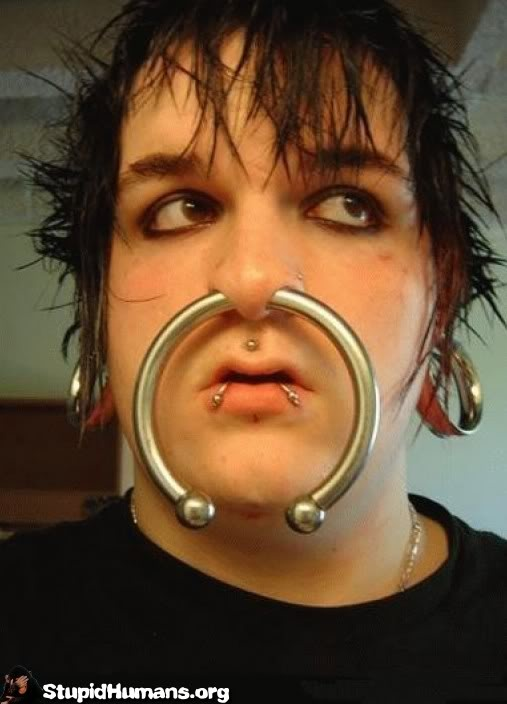 [Speaker Notes: (See detailed procedures on page 17 of the Trainer Manual.)
(See Case Study: “How much is that ring worth?” on page 18 of Trainer Manual. Optional or additional case studies are also listed on pages 18-20 in the Trainer Manual.)

Goal: To provide participants an opportunity to think critically about the impact and implications of communication competencies in everyday encounters.
Materials Needed: 
One copy of the case study on page 16 for each participant and a pen (Optional/alternative Case Studies are provided on pages 17-18). 
Procedures: 
Announce that this is both a solo and partner activity and then provide the following instructions: 
Hand each participant a copy of the case study to be used.
Next, ask them to read the case study quietly to themselves. Give them about 2 minutes to read the study and the questions.
Now ask them to work independently and think about the questions posed, writing down brief notes. Give them 3-4 minutes.
Ask participants to find a partner and pair up or get into small groups of 3-5. 
Reflect: ask the partners/groups to share with one another their feelings about the case study and what ideas they had to address the questions.
After the participants have shared their experiences with one another, bring the group together and ask for volunteers to share.]
Types of Nonverbal Communication
Physical Space
Proxemics
The study of the way people and animals use space
We each carry an invisible bubble of personal space wherever we go
Territoriality
We claim an area with continuous occupation or implied ownership of an area
Environment
We use space to express our practical and personal selves
[Speaker Notes: (Animated Slide)

Explain that proxemics considers how we each carry an invisible bubble of personal space and how our bubble communicates something about us. We will explore more on this in a minute. Territoriality can have an impact on group communication. Consider where your department meetings are held.  Sometimes territory conveys power in a relationship. For example, have ever been called into the “boss’s office,” or have you had a “crucial conversation” that you wished was on your “home turf?” These are issues of territoriality. Environmental aspects of nonverbal communication consider issues such as how you arrange your office space—furniture placement, cleanliness, lighting, decorations and even the scent of your space are all forms of communication. These all signal the way we want interactions to proceed. Some spaces are inviting and some are not. Consider the success of the show Extreme Makeover. These makeovers reflect the unique personalities and also practical needs of the homeowners because the designers understand how environment communicates to others. Do you have a colleague who keeps a stack of papers on the guest chair in the office and only if you are invited to sit down are the papers removed? Think about what that stack says about your coworker…? What might it suggest about you if you are or are not invited to sit? (This can be rhetorical or an active question. If active, participants may have comments like “really busy” or “lazy” and so forth.)]
MY personal bubble activity
Public distance 
Distances beyond twelve feet
Social distance
Four feet to twelve feet
Personal distance
Ranges from eighteen inches to four feet
At “arms distance” –close but not intimately so
Intimate distance
Kissing to about eighteen inches out
[Speaker Notes: (Animated Slide)
(See detailed procedures on pages 21-22 of  the Trainer Manual.) 

(The next slide concludes the activity). 
Note to Trainer: You may want to ask anyone in ill-health to not participate due to the closeness of the final step of the activity. You may need to make modifications for other ambulatory considerations. If you have an odd number, ask one person to simply observe and take notes on what they see and hear of interest to share.
 
Explain this slide first. Professor Edward Hall (1959) identified four specific spatial zones that convey messages. 

Goal: To demonstrate the way we communicate using personal space and how personal space affects our comfort/discomfort. This activity can also provide practice with the development of eye contact skills.
Note to Trainer: You may want to ask anyone in ill-health to not participate due to the close physical interactions during the final step of the activity. You may need to make modifications for other ambulatory considerations. If you have an odd number, ask one person to simply observe and take notes in order to report observations and points of interest to the large group. 
Procedures: 
Announce that this is a partner activity where each person will need to make eye contact, smile, and move closer and closer together based on Hall’s Proxemics Zones and then provide the following instructions:
Ask participants to pair up, forming two parallel lines at public distance of 12 feet. Pairs should stand directly across from each other. Ask each participant to smile and make eye contact.
Next, participants should continue to smile and make eye contact while moving closer together--each partner should take four or five steps inward, creating a social distance of about 4 feet. 
Ask participants to stand in place for one minute and engage in a short conversation about the weather. 
After one minute, participants should continue to smile and make eye contact while moving closer together—each partner should take three or four steps inward, creating a personal distance of about the length of one person’s arm.
Again, ask them to engage in conversation for two minutes, this time about what they had for breakfast.
After two minutes, participants should continue to smile and make eye contact while moving closer together—each partner should take one or two steps inward, creating an intimate distance of about 18 inches apart. 
Ask participants to engage in conversation for two minutes about their best/most fun/most memorable date. After 20 seconds or so, you may want to remind them to maintain eye contact during this part of the activity.
After two minutes, participants should continue to smile and make eye contact while moving closer together—each partner should take a small step inward, creating the closest intimate distance which is toe-to-toe.
Ask them to engage in conversation for about one minute about the eyes of their activity-partner. 
After just a brief few seconds, you will notice people are either very comfortable or very uncomfortable.
Reflect: ask the partners to share with one another their observations and experience of the activity.
Ask them to share what kinds of personal examples they have regarding their own “bubble” situations.]
Report Out
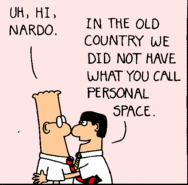 What did you notice about your own nonverbal communication and specifically body language during the distance experience?
How did you feel?

What did you notice about the other person’s nonverbal behaviors?
[Speaker Notes: 1. Conclude the activity by asking participants to share with the large group:
What did you notice about your own nonverbal communication and specifically your body language during the distance experience?
How did you feel as you moved closer together?
What did you notice about the other person’s nonverbal behaviors?
 If time allows, ask for personal stories of bubble violations they have encountered.
2. Conclude after participants have offered their comments, with the idea that we ALL feel uncomfortable when our bubble is violated. Different cultures and each individual develops different sized bubbles. Consider in Western cultures, shaking hands is respectful but in other cultures, kissing is the respectful greeting. Emphasize the importance of determining your distance based on the receiver’s bubble NOT your own! This is really important in healthcare environments as we consider other nonverbal elements we might encounter, such as with patients. They may be seated and you may be standing. You have on clothing or a uniform and they may have on only a hospital gown. What else can you think of? Give participants a chance to respond with their own ideas.]
Stop you’re on fire Activity
Say it as if the person is really on fire.
	--use vocal urgency

Say it as if the person is boring. 
	--use vocal sarcasm

Say it as if the person is doing something worthy of praise.
	--use vocal enthusiasm
[Speaker Notes: (Animated Slide)
(See detailed procedures on page 23 of the Trainer Manual.)
(The next slide concludes the activity). 

Goal: To demonstrate the way body language and nonverbal communication impacts “message intentions.”
Procedures: 
Announce that this is a partner activity and that everyone in the room will be saying the same sentence at the same time. 
Ask participants to pair up at personal distance or about the length of one person’s arm.
Next, ask them to make eye contact with each other (and not with you).
Finally, ask them to communicate the following sentence using different contexts: “Stop you’re on fire.” 
Say it as if the person is really on fire - use vocal urgency
Say it as if the person is boring - use vocal sarcasm
Say it as if the person is doing something worthy of praise - use vocal enthusiasm
(Depending on the cultural norms and organizational culture, the trainer may choose to add an optional category intended for humor which is not included on the PowerPoint slide). 
Say it as if you and the person are on a “hot date” -use vocal innuendo]
Large Group Report Out
What did you notice about the volume and tone in the room?
What did you notice about your partner’s gestures and facial expressions?
What did you notice about your own and your partner’s body language?
What other observations would you like to share?
[Speaker Notes: 1. To conclude the activity, ask questions such as:
What changes in volume and tone did you observe?
What did you notice about your partner’s gestures and facial expressions?
What did you notice about your own and your partner’s body language?
Ask for personal examples of when an exaggerated tone or overly enthusiastic body language situation emerged. What were the outcomes?]
Thank you!
Questions?
Comments?
[Speaker Notes: Provide a brief recap of the training overall. Explain that we have learned in this session that nonverbal communication is essential to effective communication, understanding another’s message and assuring our own messages are as clear as possible. In the healthcare environment, effective communication is fundamentally important from the time the patient enters our buildings, to how they are greeted after coming out of anesthesia, to how we engage with them after they have emptied their bladder on the floor for the 3rd time on our shift. Invite the participants to now have a quiet moment of truth and ask them this rhetorical question: Are your nonverbal communication behaviors reinforcing quality healthcare at your institution?  
 






Conclude by reminding them of the “Nonverbal Questionnaire” activity at the start of the session. If time allows, ask participants to provide their answers; otherwise, the trainer may do so quickly if needed. Suggest they keep that “Nonverbal Questionnaire” as a reminder of positive nonverbal communication and how they can make a difference in small ways, starting with just a smile.]